Trade Based Money Laundering
Resource Material
Documents used in Trade
[Speaker Notes: Introduction and Background

Divide into groups]
How Much Can A Bank See In Trade Finance?	Much less than they used to
“Banks deal with documents and not with goods, services or performance to which the documents may relate”  
 (International Chamber of Commerce)
Banks do not get involved with the physical goods nor do they have the capability to do so – or can they?
This overarching principle is the basis for defining what degree of scrutiny and understanding a FI can bring to the identification of unusual activity involving a trade finance transaction
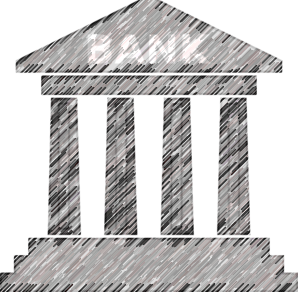 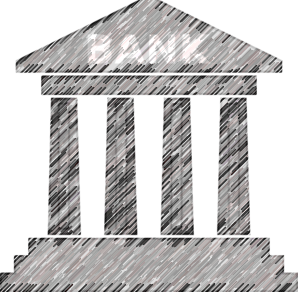 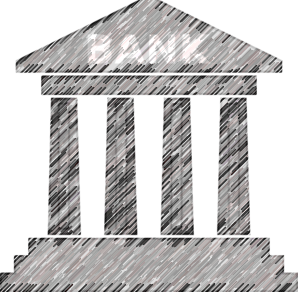 [Speaker Notes: Wolfsberg Group 
One of the basic tenets of trade finance, codified in international standard banking practice through the ICC sets of rules, is that “Banks deal with documents and not with goods, services or performance to which the documents may relate”. Banks do not get involved with the physical goods nor do they have the capability to do so. This overarching principle is the basis for defining what degree of scrutiny and understanding a FI can bring to the identification of unusual activity involving a trade finance transaction.]
Financial Institution Trade Finance Staff Roles
Compliance Staff
Awareness of AML/Sanctions (trade embargoes, financial sanctions)
Provide Technical Advice (vessel searches, other checks)
  Trade Processing Staff
Detect fictitious documents
Red Flag detection
Assess Letter of Credit Risk 
Vessel, Port Searches, other checks
  Relationship Manager
Work directly with client
May be more oriented to credit and operational risk rather than financial crime
  Money Laundering Reporting Officer
  Risk Committees, Audit
Who Do You Talk To?
Bill Of Lading
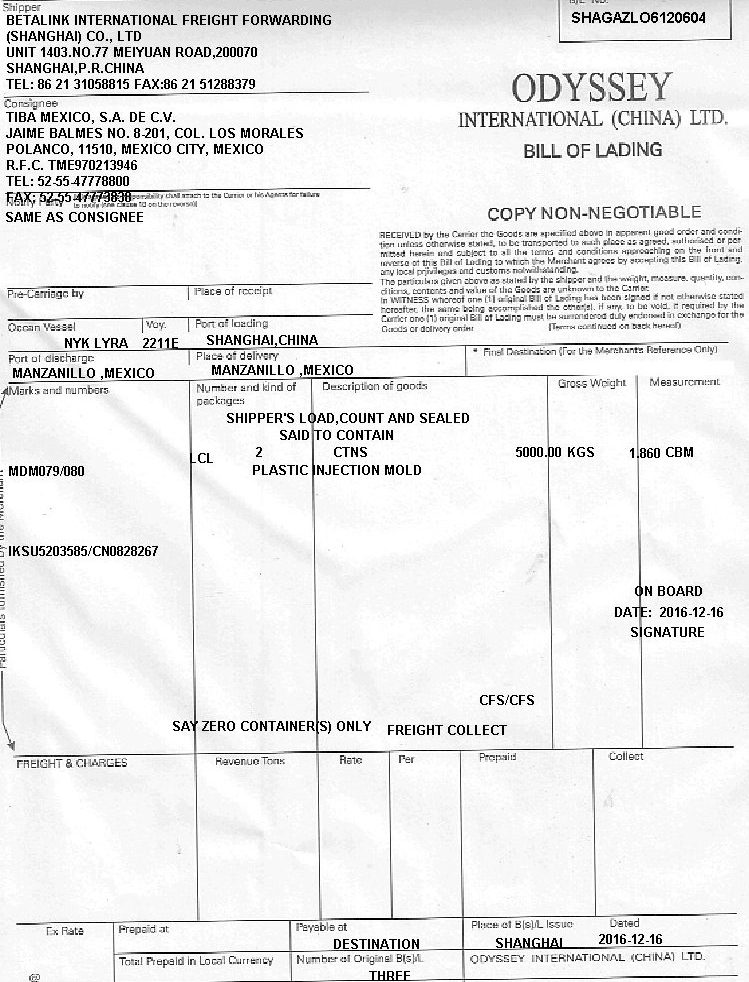 Issued by transporter/shipper
Acknowledges receipt of the specified goods once the goods have been loaded on the vessel
Serves as a legal instrument focusing on and documenting such issues as ownership
[Speaker Notes: A Bill of Lading (commonly abbreviated as B/L or BOL) is a document used in domestic and international trade globally. It is a receipt issued by the carrier once the goods have been loaded onto the vessel. It details the type, quantity and destination of the merchandise being carried, requires the carrier to deliver the merchandise to the appropriate party and (if negotiable) gives title to the goods detailed upon it to the consignee noted on the bill itself. It can also be used as proof of shipment for customs and insurance purposes]
Manifest
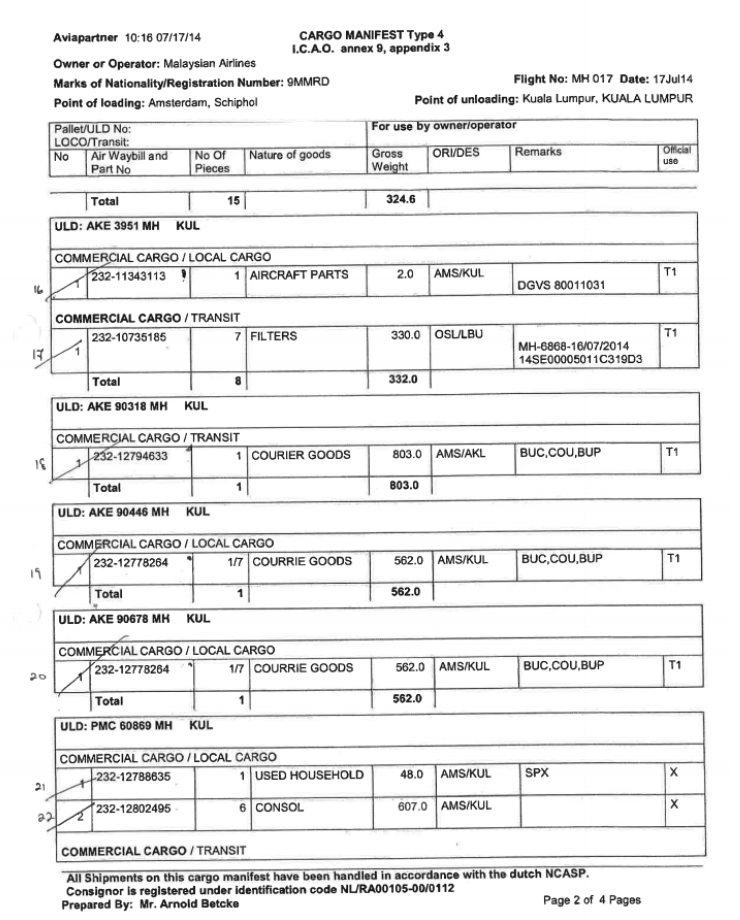 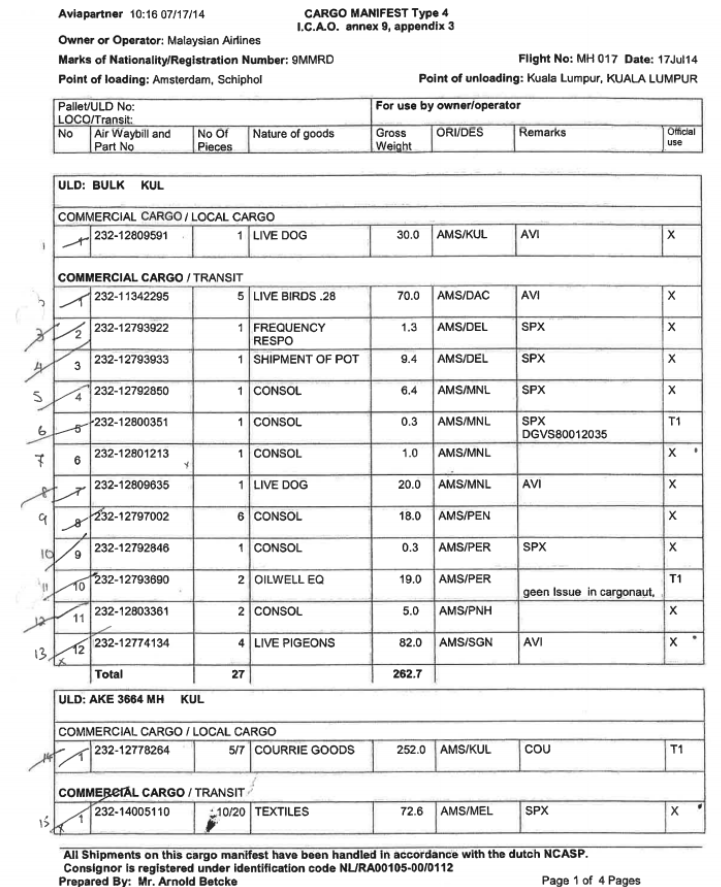 More concerned with physical aspects of the cargo, such as weight and size. 
When the cargo is being shipped by several different shipping companies on the same vessel, there will usually be separate bills of lading for each company, but only a single consolidated cargo manifest.
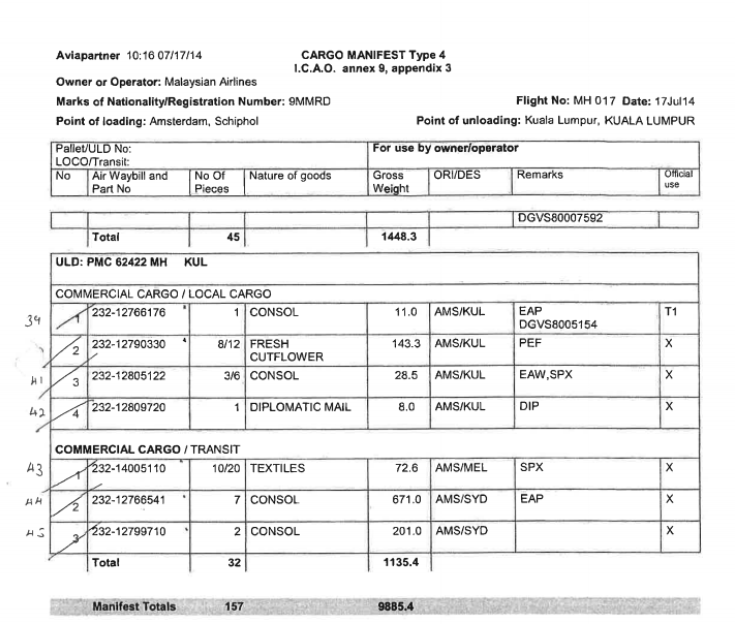 [Speaker Notes: a document detailing a ship's contents and cargo and listing passengers and crew, for the use of customs officers. (I assume that the same will hold for a shipping manifest.)

In general, a bill of lading serves as a legal instrument focusing on and documenting such issues as ownership, whereas a cargo manifest is often more concerned with physical aspects of the cargo, such as weight and size. When the cargo is being shipped by several different shipping companies on the same vessel, there will usually be separate bills of lading for each company, but only a single consolidated cargo manifest.]
Certificate Of Inspection
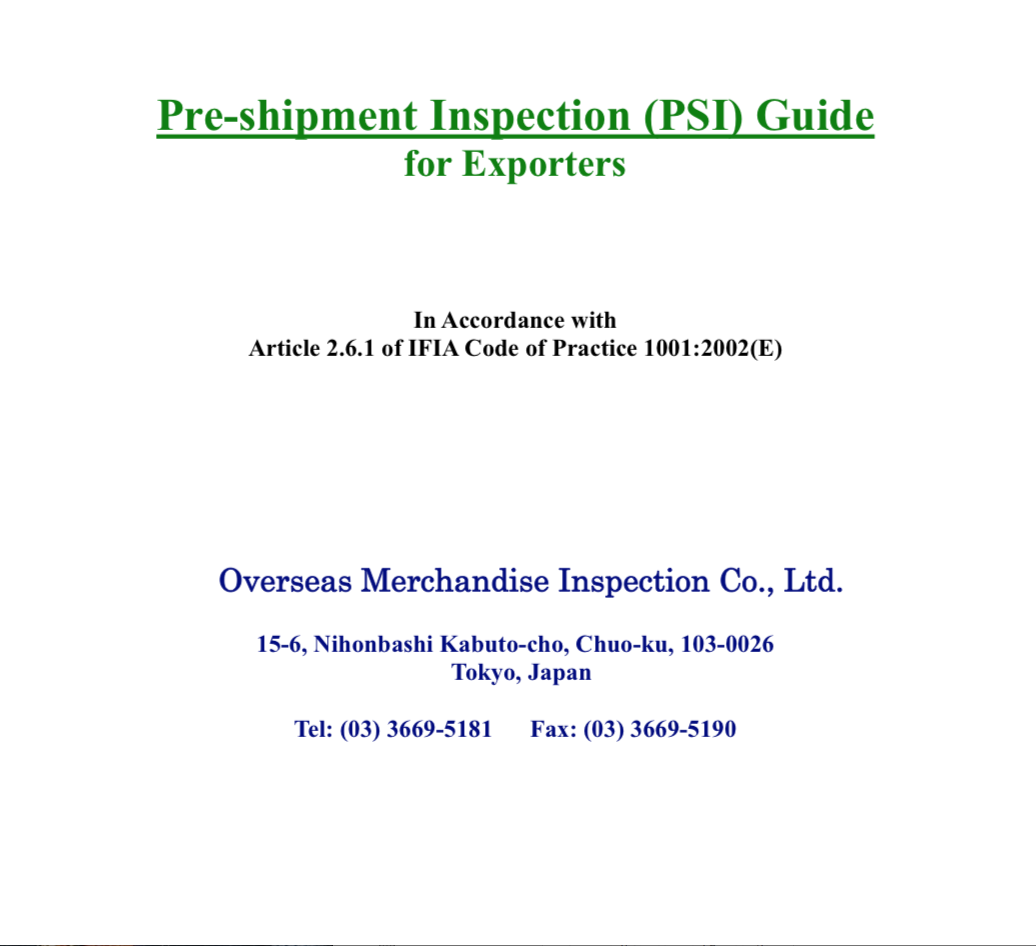 A document certifying that merchandise (such as perishable goods) 
Was in good condition at the time of inspection
Usually immediately prior to shipment. 
Pre-shipment inspection is requirement for importation of goods into many developing countries.
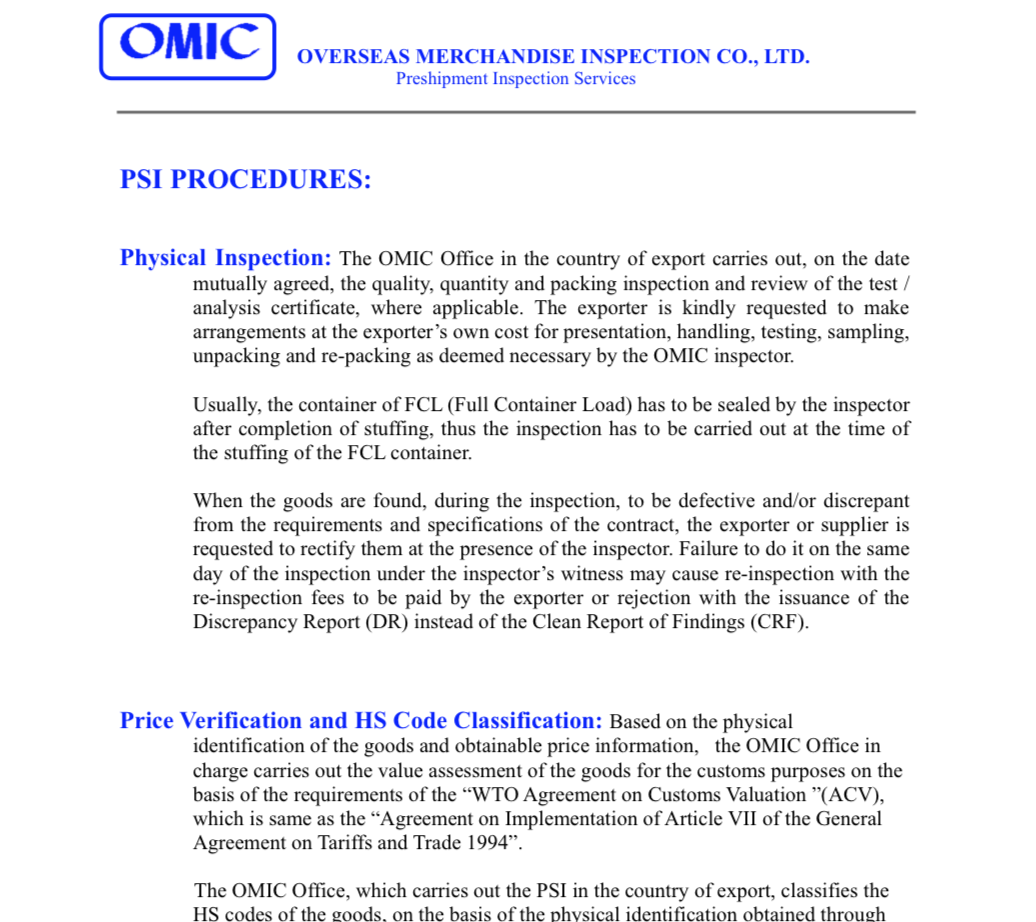 Copyright 2017, Loughnane Associates, LLC
Certificate Of Manufacture
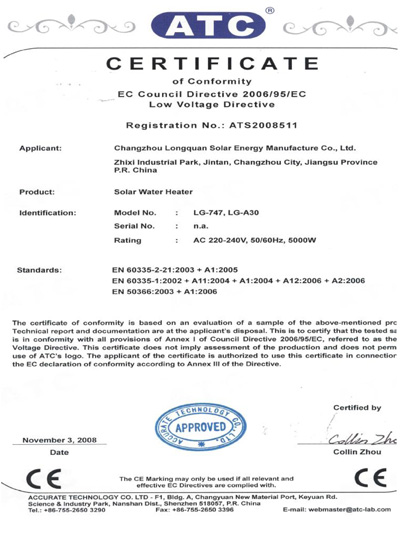 Authenticated or notarized document certifying that the goods ordered have been produced by the manufacturer, and are being held for the account and risk of the buyer.
Copyright 2017, Loughnane Associates, LLC
Certificate Of Origin
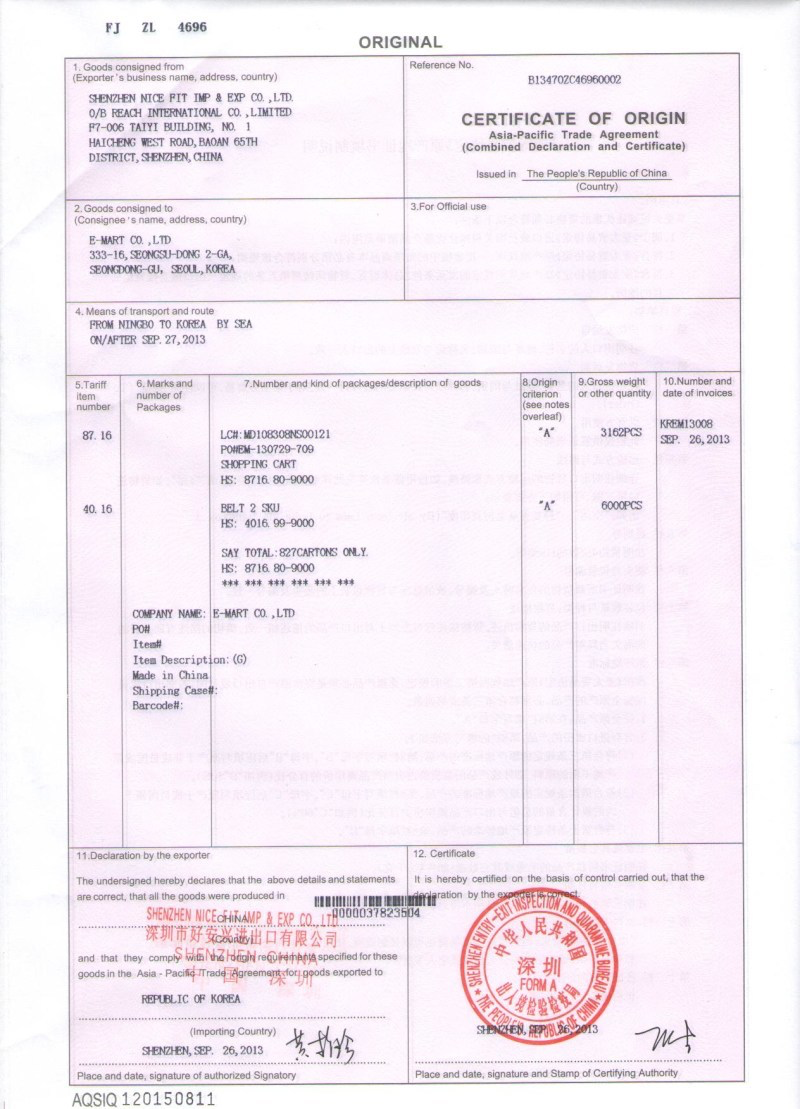 (Often abbreviated to C/O or CoO) is a document used in international trade 
Printed form or as an electronic document
Completed by the Exporter
Certified by a recognized issuing body, attesting that the goods in a particular export shipment have been produced, manufactured or processed in a particular country
The Undersigned declares that the above details are correct, that all the goods were produced in…
Commercial Invoice
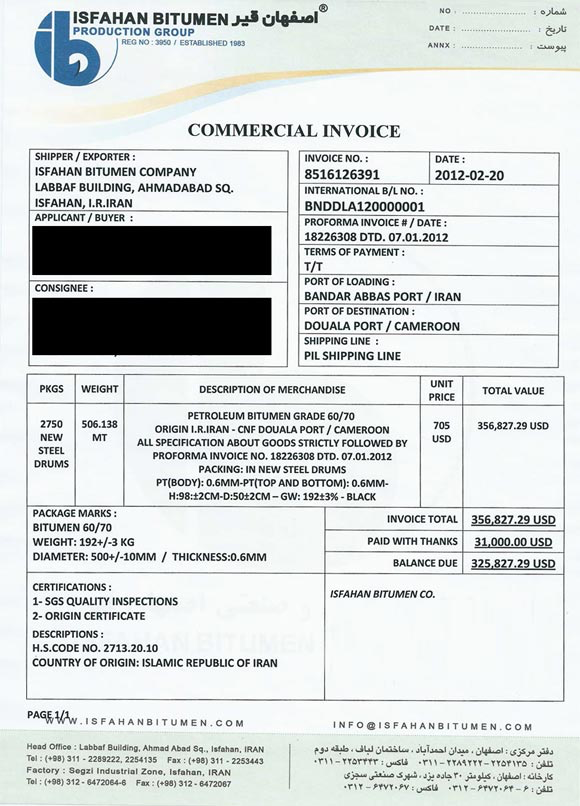 Used as a customs declaration provided by the person or corporation that is exporting an item across international borders
Export License
Grants permission to conduct a certain type of export transaction 
Issued by the appropriate licensing agency after a careful review of the facts surrounding the given export transaction. 
Most export transactions do not require specific approval in the form of licenses from the U.S. Government
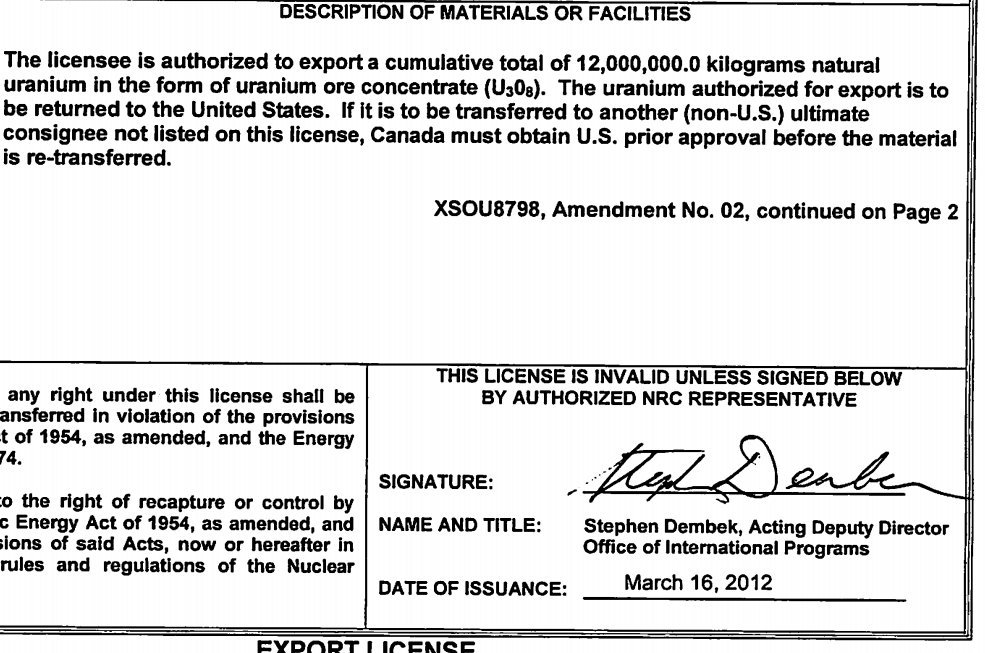 Bill Of Exchange
A written order used primarily in international trade that binds one party to pay a fixed sum of money to another party on demand or at a predetermined date.
Similar to checks and promissory notes
The difference between a promissory note and a bill of exchange is that the BoE is transferable and can bind one party to pay a third party that was not involved in its creation.
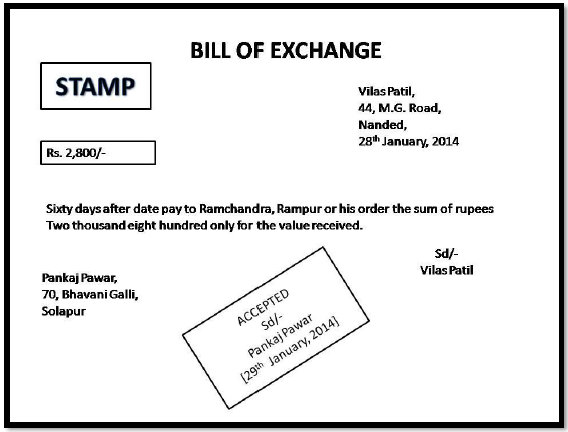 Import License
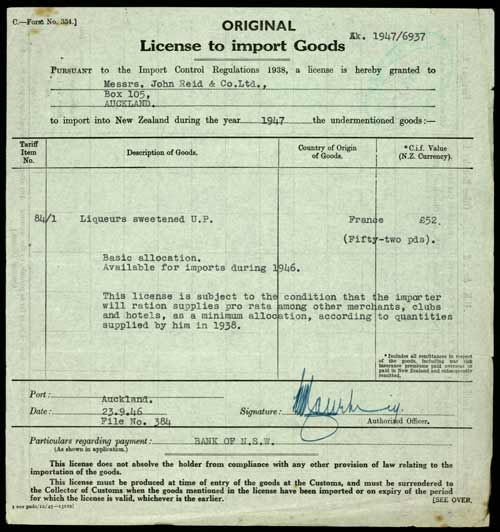 A document issued by a national government authorizing the importation of certain goods into its territory